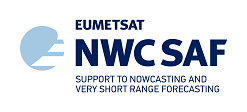 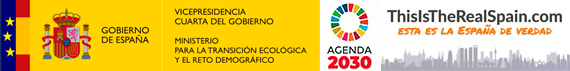 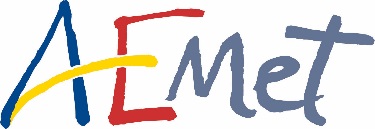 Preparation of MTG era: status of proxy IRS data generation.
Miguel-Angel MARTINEZ
AEMET
mmartinezr@aemet.es
Index of presentation
Index of presentation and iSHAI in NWC SAF web
http://nwc-saf.eumetsat.int or http://www.nwcsaf.org/
Updated PGE00s to NWCSAF vMTG_STRR library
Synthetic MTG-I/FCI data
Synthetic IASI as proxy of  MTG-S/IRS data
PGE00_1d: use of iSHAI training and validation dataset
Past activities:
Syntheric IASI 22th July 2019 data on MSG/SEVIRI grid
Next activities: synthetic MTG-S/IRS simulations
Needs of EUMETSAT test data for NWCSAF
Direct link iSHAI MTG page: 
http://www.nwcsaf.org/AemetWebContents/ReferenceSystem/GEO/HTMLContributions/iSHAI/MTG/index.html
NRT iSHAI outputs
NRT iSHAI outputs
NRT iSHAI outputs
….
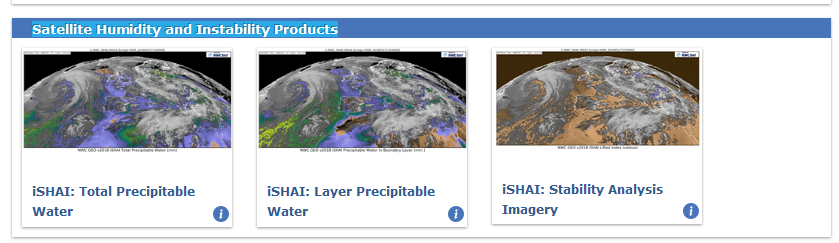 Product and algorithm information
Copy of presentation in pptx format
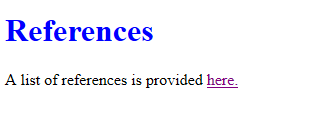 http://www.nwcsaf.org/AemetWebContents/ReferenceSystem/GEO/HTMLContributions/iSHAI/references.html
qIRS: Quick IRS products (past activities)
Examples with synthetic IASI images: using PGE00 to simulate IASI L1 spectra, convert to netCDF and display with McIDAS-V.
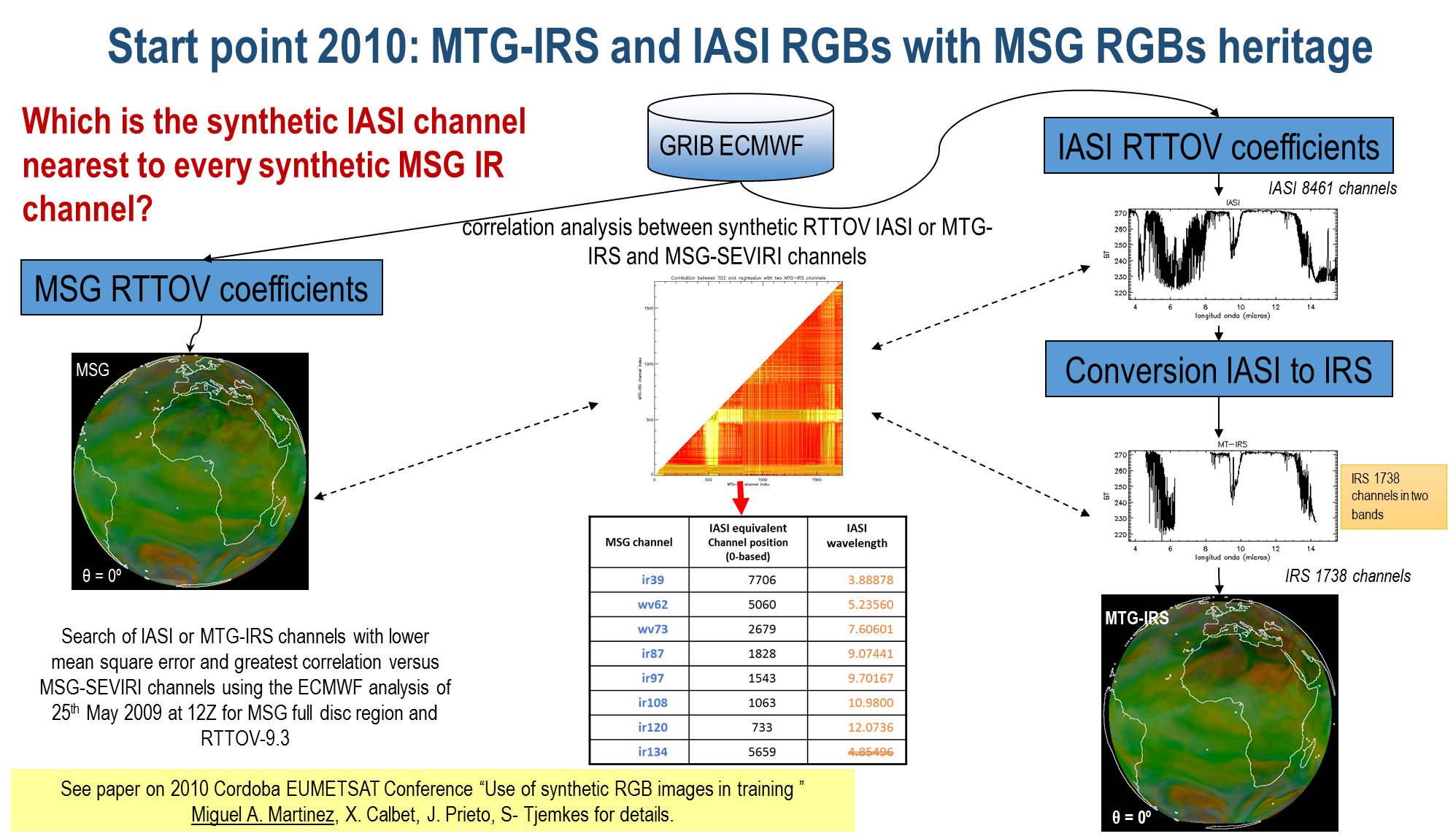 Clear air IASI simulations
Cloudy air IASI simulations:
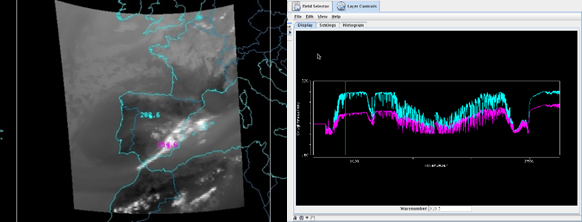 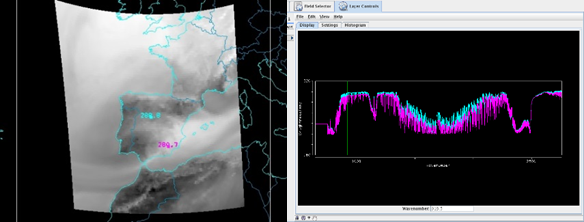 Real IASI METOP-B Image
2016-08-10T10:32:26Z
IASI Synthetic RTTOV-12.1
2016-08-10T12:00Z ECMWF t+12
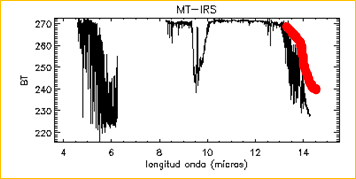 Early examples with real IASI images: 
using converters from IASI L1 to netCDF
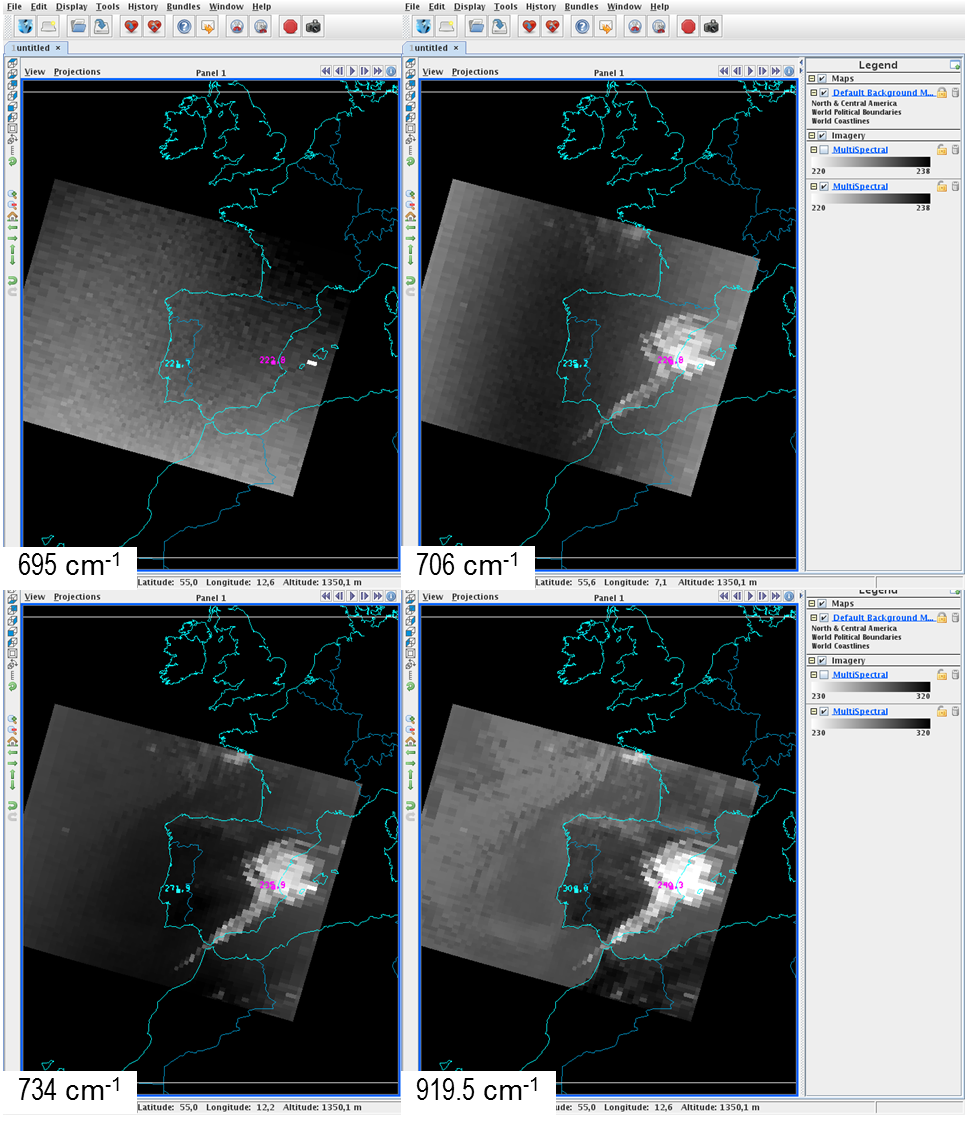 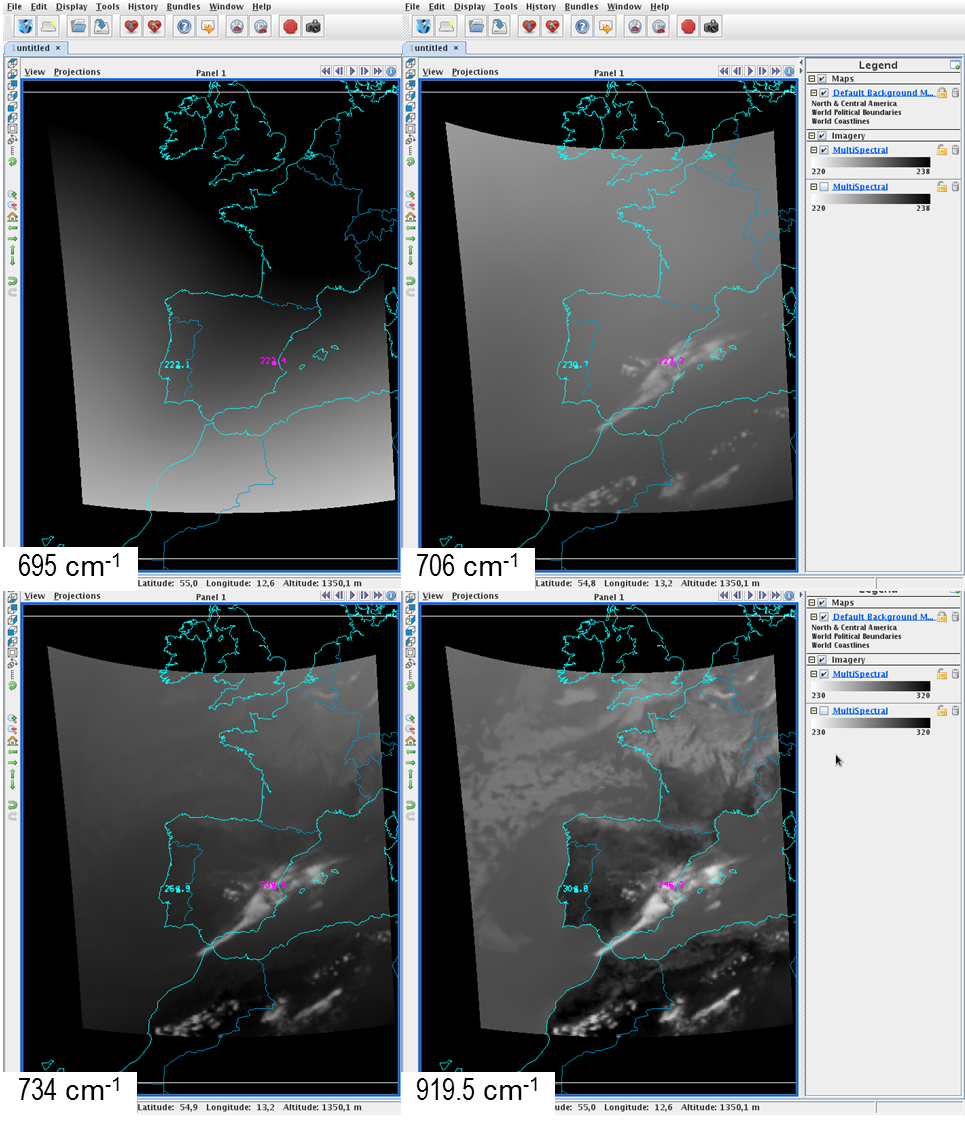 IR absortion peaks on [650 cm-1, 824 cm-1]
Calculated with SEVIRI zenith angles 5x5 pixels
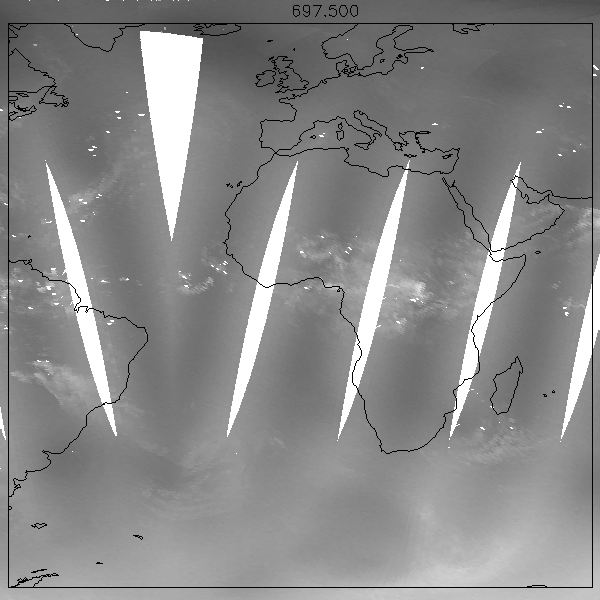 Real IASI airmass RGB
20-February-2013
top to down quick looks
Updated PGE00s to NWCSAF vMTG_STRR library
The set of GEO-PGE00-* has been updated to use NWC SAF vMTG_STRR  library. This is a beta version for MTG-I/FCI support (STRR revision) and it is used RTTOV-12.3.

GEO-PGE00-VISIR used to make high quality simulation of  MTG-I/FCI clear and clouds BTs using:
Implementation of read emissivities and BRDF atlases
call to RTTOV direct using the clouds and solar options
In version RTTOV-12.3 the scattering coefficients for clouds and aerosol are available for both Visible and IR channels 
Call to RTTOV direct using the clouds and solar options (Emissivities and BRDF from RTTOV atlases)
iSHAI and PGE00 are highly modular and configurable. Both are written in C and Fortran-90 (the core of the process is Fortran-F90).
The main options are:
The window size for processing in boxes of M x M pixels.
optional writing: all pixels or just a clear pixels or a set of pixels. 
To write the profiles at the different steps: a) just read at hybrid level, b) interpolated/extrapolated at RTTOV pressure levels (or user’s set of fixed pressure levels in case PGE00 with simple modifications), c) after temporal interpolation, d) using a cloud mask (or a set of predefined pixels), d) calculation of BTs for different satellites.
PGE00 is currently an AEMET internal tool 
=> NWC SAF Extra tool
It can be used at same time as NWP 4D (presure, time, longitude, latitude) interpolator of NWP GRIB files to satellite positions.
Synthetic MTG-I/FCI data
synthetic MTG-I/FCI air mass RGB 2019-05-01
synthetic MTG-I/FCI dataset

case study 2019-05-01
FCI 16 channels (VIS and IR)
every 10 minutes. 
144 slots from 00:00Z to 23:50Z
at IR FCI resolution (2x2 km nadir)
Region: 1000 x 800 pixels
(displayed at 90%x90%)
Loop available in an AVI file in this NWC SAF web page
Updated PGE00s to NWCSAF vMTG_STRR library
The set of GEO-PGE00-* programs has been updated to use NWC SAF vMTG_STRR  library. This is a beta version for MTG-I/FCI support (STRR revision) and it is used RTTOV-12.3.

GEO-PGE00-VISIR used to make high quality simulation of  MTG-I/FCI clear and clouds BTs using:
Implementation of read emissivities and BRDF atlases
call to RTTOV direct using the clouds and solar options
In version RTTOV-12.3 the scattering coefficients for clouds and aerosol are available for both Visible and IR channels 
Call to RTTOV direct using the clouds and solar options (Emissivities and BRDF from RTTOV atlases)
iSHAI and PGE00 are highly modular and configurable. Both are written in C and Fortran-90 (the core of the process is Fortran-F90).
The main options are:
The window size for processing in boxes of M x M pixels.
optional writing: all pixels or just a clear pixels or a set of pixels. 
To write the profiles at the different steps: a) just read at hybrid level, b) interpolated/extrapolated at RTTOV pressure levels (or user’s set of fixed pressure levels in case PGE00 with simple modifications), c) after temporal interpolation, d) using a cloud mask (or a set of predefined pixels), d) calculation of BTs for different satellites.
GEO-PGE00-hyper It could be used to make high quality simulation of  IASI and in future MTG-S/IRS clear and clouds BTs using:
Implementation of read emissivities atlases
call to RTTOV direct using the clouds options
In version RTTOV-12.3 the scattering coefficients for clouds and aerosol are available for IASI IR channels 
Not visible contribution because only 8 VIS channel could be simulated at same time.
PGE00 is currently an AEMET internal tool 
=> NWC SAF Extra tool
It can be used at same time as NWP 4D (presure, time, longitude, latitude) interpolator of NWP GRIB files to satellite positions.
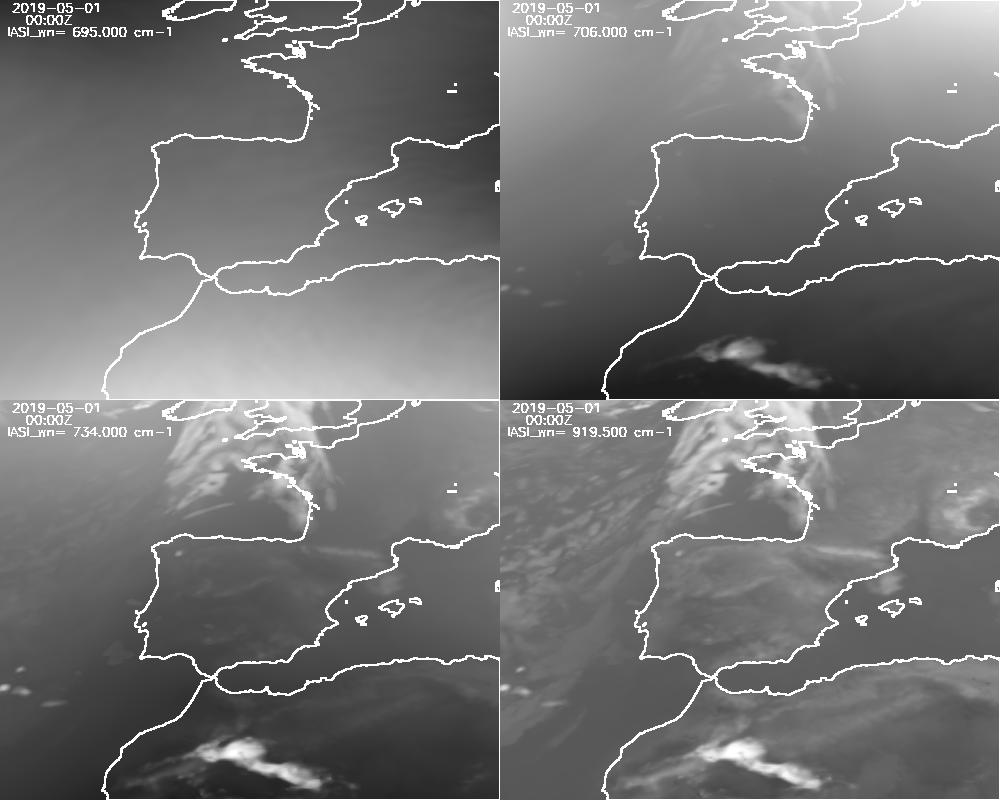 Synthetic IASI as proxy of  MTG-S/IRS data
synthetic IASI on MTG-I/FCI projection 2019-05-01
synthetic IASI dataset

case study 2019-05-01
IASI 8461 channels
every 30 minutes. 
48 slots from 00:00Z to 23:30Z
at  boxes 2x2 pixels IR FCI resolution => similar to theoretical IRS spatial resolution (4x4 km nadir) 
Region: 500 x 400 pixels
See animated GIF in this NWC SAF web page
4D interpolation of the ECMWF to satellite
The 4D interpolation (p, time, lon, lat) get vertical, time and spatially collocated NWP forecast temperature, moisture, ozone, CC, CLWC, CIWC, u, v profiles at the time and position of the satellite pixels (here at the 54 RTTOV pressure levels). 

ECMWF GRIB files on hybrid levels on regular representation (equidistant lon-lat) could be also used as inputs. 

4D-Interpolation: 
Vertical: from hybrid ECMWF levels to RTTOV pressure levels are interpolated/extrapolated to the 54 (or 101) RTTOV levels. But could be adapted to a configurable set of pressure levels. 
Temporal: from previous and next GRIB file to date and time of the slot 
Spatial: bilinear interpolation to satellite coordinates
Since the lowest RTTOV-12 pressure levels have values greater than the lowest hybrid level at Psfc (especially on mountains pixels) it has been implemented in GEO-PGE00 one extrapolation process based in the one made by ECMWF. First, it is made the extrapolation of the T profile (starting at the RTTOV level just above of Psfc using formulas described in the ECMWF) and then it is extrapolated the q profile maintaining the relative humidity at the surface pressure level. This allows get fields as 1000 hPa temperature.

In the case of HYB mode all the NWP process is made inside the GEO-iSHAI code. GEO-PGE00 opens directly the previous and next (relative to the time of the satellite image) ECMWF GRIB files on hybrid levels, makes the vertical interpolation on ECMWF position to the 54 RTTOV-11.2 pressure levels, makes the temporal interpolation to the date+time of the image and finally makes the bilinear spatial interpolation just over the clear air processed FOR. 

It has been used, ECMWF hybrid GRIB files with the profiles between t+0 to t+24 hours range forecast (every 1 hour) with 0.1º x 0.1º
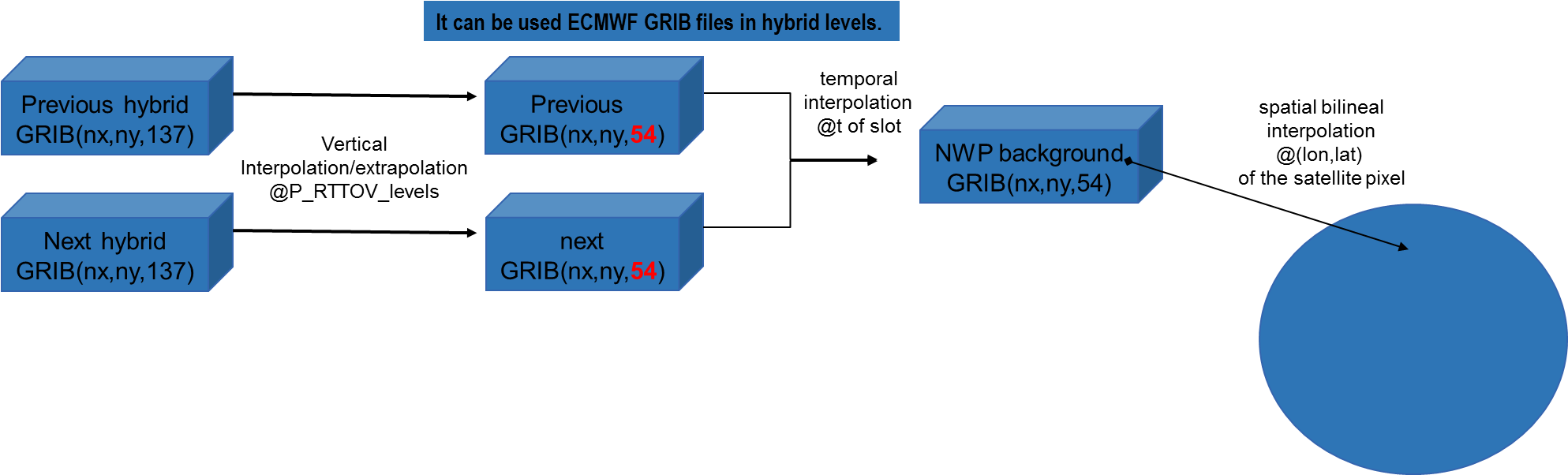 PGE00 inputs and outputs scheme
Binary file with Nx x Ny records. Each record has:
ANCILLARY: longitude, latitude, zenith angle, topography,..
NWP: 
profiles arrays at [54] pressure levels: 
	P, T, q, ozone, CC, CLWC, CIWC, u, v
2D Fields: SKT, Psfc, Tsfc, qsfc, …
Previous GRIB
GEO-PGE00-hyper 
YYYYMMDDThhmm00Z region config_file
BT_RTTOV_CLEAR: brightness temperatures in clear air.
Array[number of satellite channels]. 8461 in IASI
Next GRIB
Ancillary and coefficients
Lon, lat, zenith
BT_RTTOV_CLOUDY: brightness temperature using cloud profile
Array[number of satellite channels]. 8461 in IASI
PGE00_1d: use of iSHAI training and validation dataset
2017
Training and validation dataset
Channel selection parameter 1
Look optimal channel selection
Reference synthetic IASI BTs 2017 dataset
RTTOV-12.3
Radiative transfer model
…
Modification of profiles
…
Modified synthetic IASI BTs 2017 dataset
Channel selection parameter N
PGE00_1d: is Fortran only and it use as input full binary file and processing on record by record basis.

Pending to modify for use RTTOV coefficients for cloud and aerosol support
Pending to modify for use Principal Component RTTOV coefficients (It will speed up the calculation)
MSG
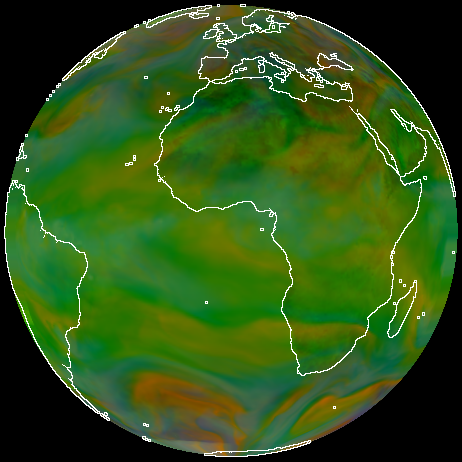 θ = 0º
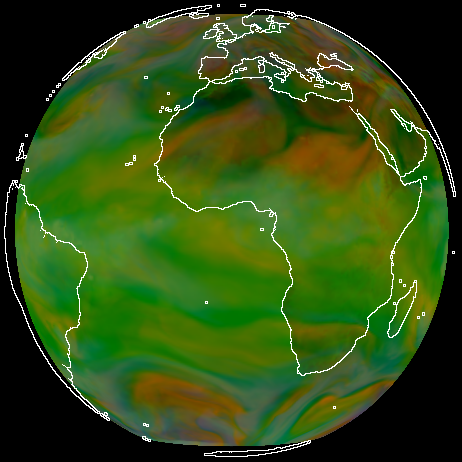 MTG-IRS
θ = 0º
Start point 2010: MTG-IRS and IASI RGBs with MSG RGBs heritage
Which is the synthetic IASI channel nearest to every synthetic MSG IR channel?
GRIB ECMWF
IASI RTTOV coefficients
IASI 8461 channels
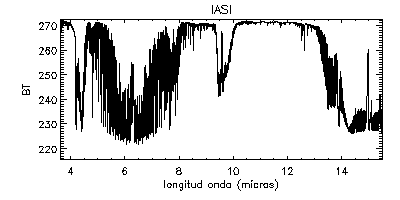 correlation analysis between synthetic RTTOV IASI or MTG-IRS and MSG-SEVIRI channels
MSG RTTOV coefficients
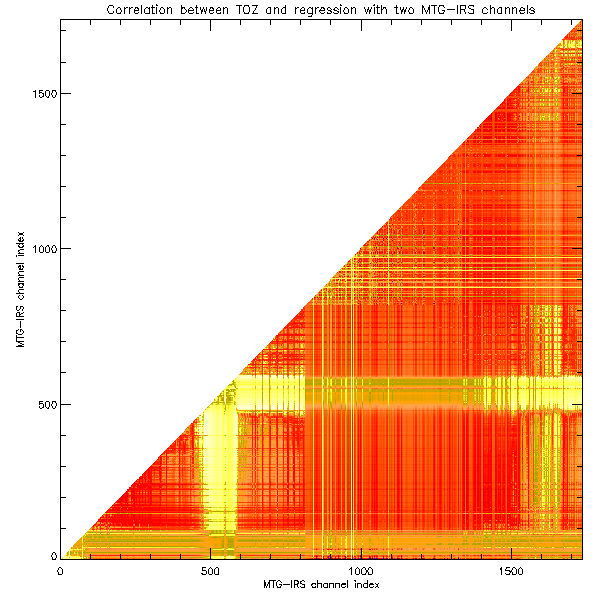 Conversion IASI to IRS
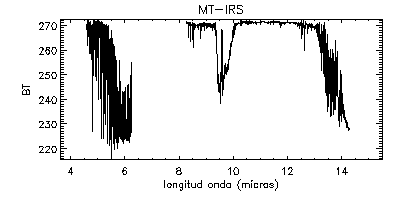 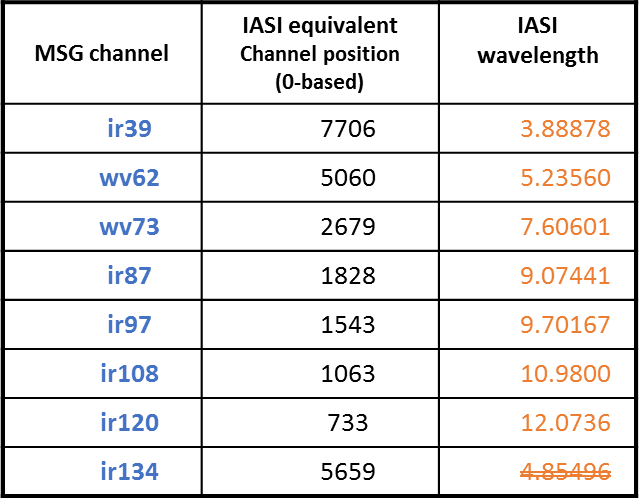 IRS 1738 channels
Search of IASI or MTG-IRS channels with lower mean square error and greatest correlation versus MSG-SEVIRI channels using the ECMWF analysis of 25th May 2009 at 12Z for MSG full disc region and RTTOV-9.3
See paper on 2010 Cordoba EUMETSAT Conference “Use of synthetic RGB images in training ” 
Miguel A. Martinez, X. Calbet, J. Prieto, S- Tjemkes for details.
Revisit 2020: MTG-IRS and IASI RGBs with MSG RGBs heritage
Which is the synthetic IASI channel nearest to every synthetic MSG IR channel?
2017 training and validation dataset
IASI RTTOV coefficients
IASI 8461 channels
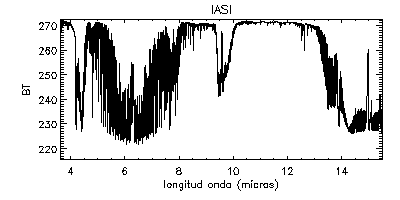 correlation analysis between synthetic RTTOV IASI or MTG-IRS and MSG-SEVIRI channels
MSG RTTOV coefficients
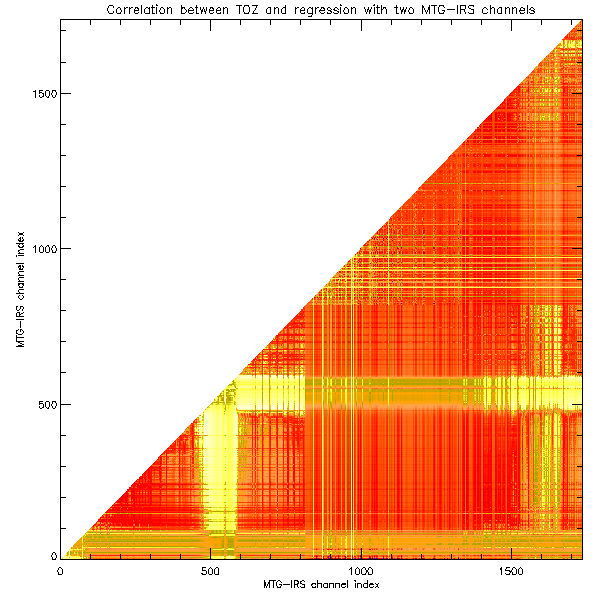 Conversion IASI to IRS
Pending further tests to publish equivalent 
IASI  MSG table
Search of IASI or MTG-IRS channels with lower mean square error and greatest correlation versus MSG-SEVIRI channels using 2017 training and validation dataset for MSG full disc region and RTTOV-12.3
Synthetic IASI as proxy of MTG-S/IRS data
synthetic IASI air mass RGB 2019-05-01
synthetic IASI dataset

case study 2019-05-01
IASI 8461 channels
every 30 minutes. 
48 slots from 00:00Z to 23:30Z
at  boxes 2x2 pixels IR FCI resolution (4x4 km nadir)
Region: 500 x 400 pixels
IASI air mass RGB with synthetic RTTOV cloudy
IASI air mass RGB with synthetic RTTOV clear air
Used the new table for IASI to nearest MSG channels selection
Loop available in an AVI file in this NWC SAF web page
Comparison of MTG-I/FCI and MTG-S/IRS temporal resolution
MTGI/FCI air mass RGB with synthetic RTTOV cloudy
IASI air mass RGB
At 2x2 boxes every 10 minutes
every 30 minutes
Loop available in an AVI file in this NWC SAF web page
Black line clear air IASI spectra
Red line cloudy IASI spectra
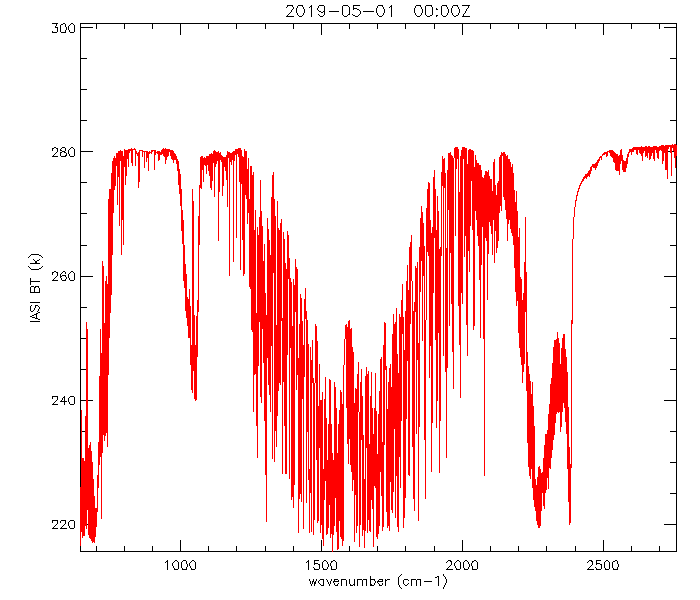 Case study: iSHAI, PGE00 and real RGB images from 1st May 2019
AIRMASS RGB
iSHAI ML
iSHAI BL
iSHAI TOZ
iSHAI ML
NATURAL RGB
ECMWF BL
ECMWF ML
iSHAI KI
Corrected to same sun zenith angle and hour
Loop available in an AVI file in this NWC SAF web page
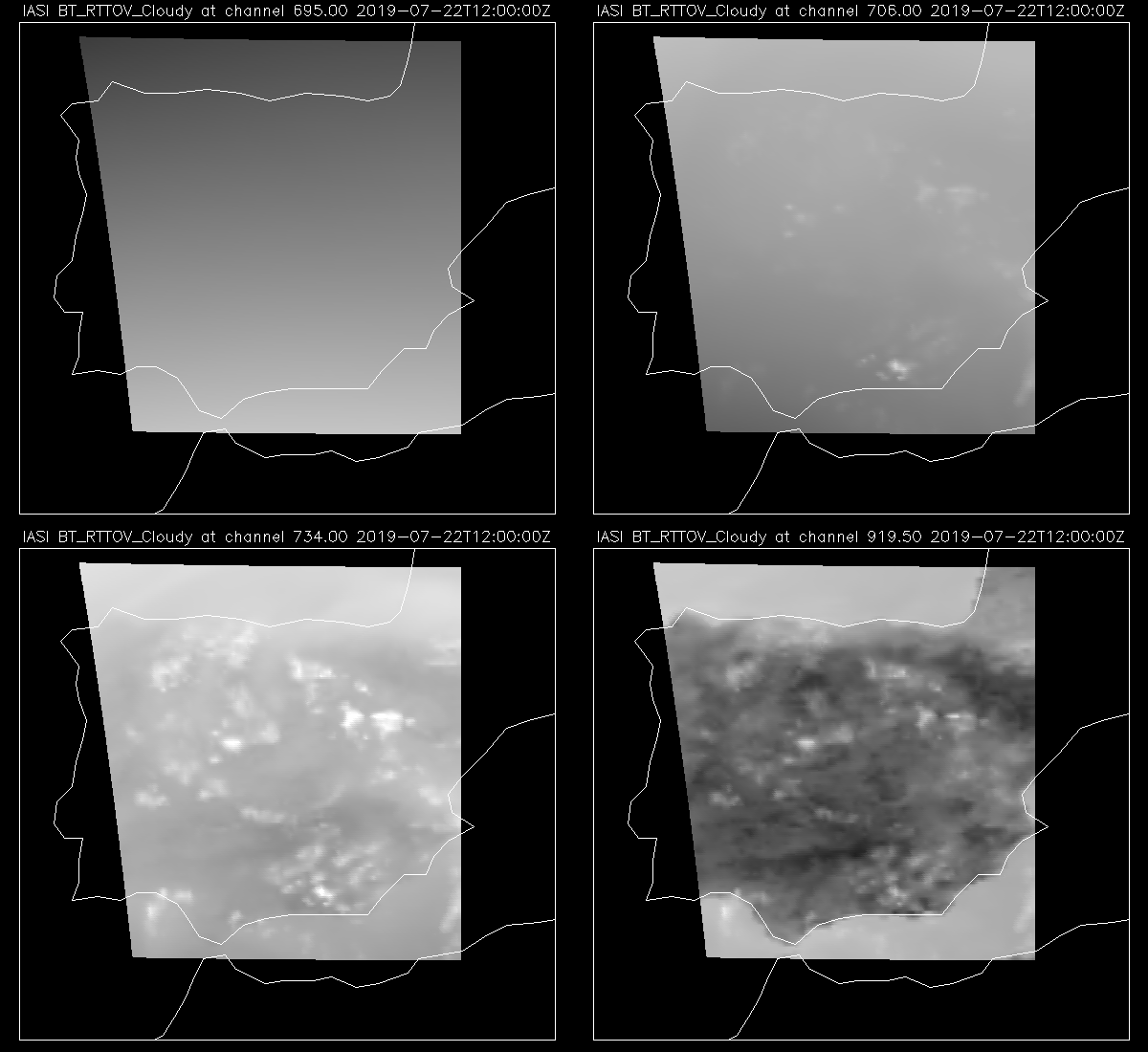 Past activities
Loop of IASI 
synthetic RTTOV-12.1 BT
2019-07-22 from 12:00Z to 18:00Z every 30 minutes
695 cm-1
706 cm-1
Calculated with:
SEVIRI zenith angles 
SEVIRI resolution 1x1 pixels ( 3 x 3 km at nadir)
Loop available as animated GIF in this NWC SAF web page
734 cm-1
919.5 cm-1
MTG-I FCI synthetic data: example 22th July 2019
PGE00 with RTTOV-12.1 simulation with high quality in IR and VIS clear or with clouds
Synthetic MTG/FCI True color RGB
Synthetic MTG/FCI natural RGB
NWC SAF software package could be used to made the reflectance atmospheric correction to get high quality true color RGB images.
Loop available in an AVI file in this NWC SAF web page
Example of combined use of iSHAI, PGE00 and real RGB images: 22th July 2019
AIRMASS RGB
iSHAI ML
iSHAI BL
iSHAI ML
iSHAI HL
NATURAL RGB
ECMWF BL
ECMWF ML
iSHAI KI
Corrected to same sun position and hour
Loop available in an AVI file in this NWC SAF web page
BL
Precipitable Water in Boundary Layer
(Psfc- 850hPa)
ML
Precipitable Water in Middle Layer
(850-500 hPa)
HL
Precipitable Water in High Layer
(500-0.1 hPa)
Next activities: synthetic MTG-S/IRS simulations
IASI2IRS

Software to convert pixel by pixel IASI spectra to IRS spectra
This way was used in 2010

It will be used for IASI => IRS after update to the new figures of IRS
MTG-S/IRS RTTOV coefficients

No cloud and aerosol coefficients available

The last MTG-S/IRS coefficient file (March 2020) does not have the proposed step of 0.6 cm-1 and it used the old one 0.6125 cm-1

The use of PC coefficient could speed the simulation (300 PCs against 8461/2000 channels) but it does not allow to simulate clouds just clear air.
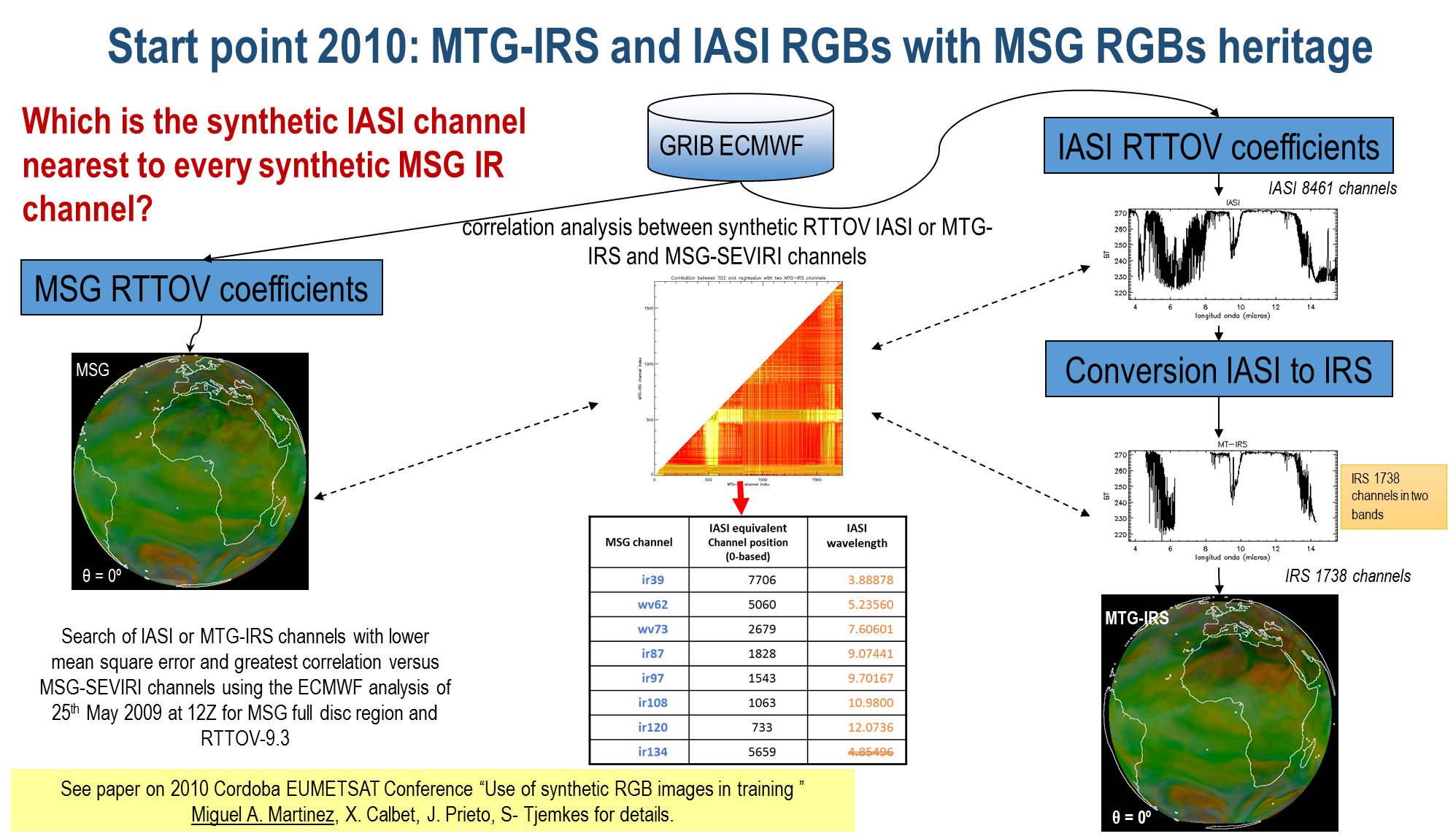 Conversion to netCDF compatible with McIDAS-V
Needs of EUMETSAT test data for NWCSAF
Full disk test data for several slots goal (or threshold 1 slot) for engineering purposes (identification of slots, time, ..) It would be acceptable if no scientifically correct

LAC4 test data every 30  minutes test data for  goal 1 day (threshold several slots) scientifically correct. 

Also needed at least 00 and 12 (close to EMCWF analysis) for same dwells 1 slot for previous day to make the training.
Summary, conclusions and future developments
Preparation for MTG-I/FCI and MTG-S/IRS
MTG-I/FCI and MTG-S/IRS should be considered as just one facility. It is needed to explore all the synergies between both instrument and with MTG-LI. 

The use of PGE00 allows to generate synthetic test datasets from hybrid ECMWF GRIB files.

SHAI family will allow to exploit the synergy of MTG-FCI, MTG-IRS and NWP for the monitoring of key ingredients in pre-convective situations. 

These test data could be used to explore ideas as Optical flows. Using the (u,v) 4D-interpolated profiles.
Validation and datasets generation is a continuous and important task. 
Creation of collocated ECMWF and IASI, SEVIRI->FCI L1 and L2.
Generation and/or get synthetic IRS L1 data.
Training and validation of local statistical retrieval
http://nwc-saf.eumetsat.int
TO BE CONTINUED …..
Thanks for your attention !
Questions ? Any feedback is welcome !
iSHAI MTG page: 
http://www.nwcsaf.org/AemetWebContents/ReferenceSystem/GEO/HTMLContributions/iSHAI/MTG/index.html
Extra slides
Current activities
Improve of training database and software for quick-IRS L1:
IASI clear synthetic BTs spectra for a reduce dataset from 2017 training dataset with original profiles. Also IASI clear synthetic BTs spectra after perturbation of T, q and ozone profile.
IASI PGE00 VISIR Simulations from several cases studies very 30 minutes on 1x1 pixels on region with size of one IR dwell. Using ECMWF GRIB files on hybrid levels every 1 hour at 0.1x0.1º resolution on request to MARS.The cloud parameters from ECMWF on hybrid levels are used.

They will be used for:
other determination of channels for RGB images.
conversion to MTG-IRS while not updated RTTOV MTG-IRS coefficient
Look for changes IASI spectra in instability
It has been made a reader for the test EUMETSAT IRS-L1 netCDF file and converted to a McIDAS-V compatible netCDF format
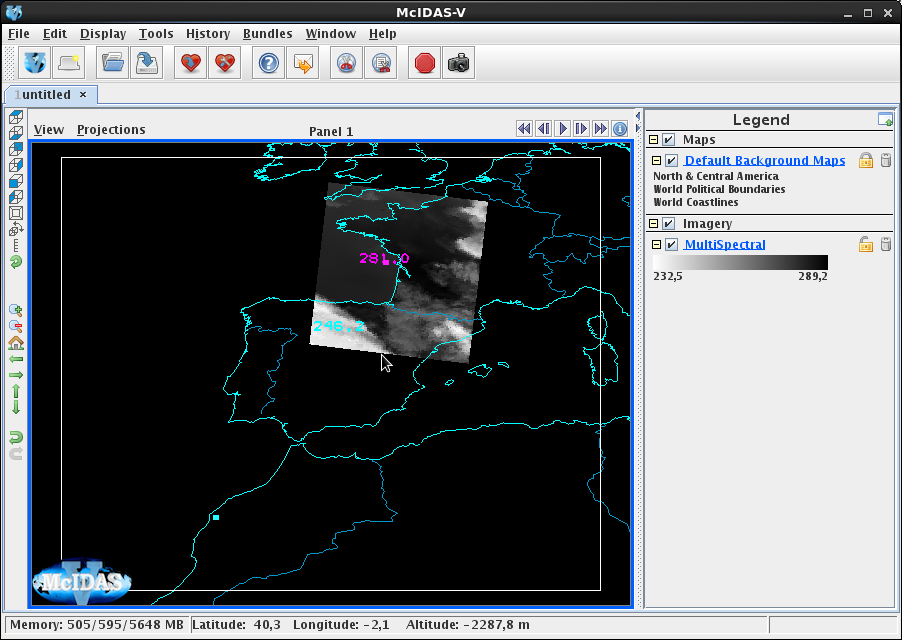 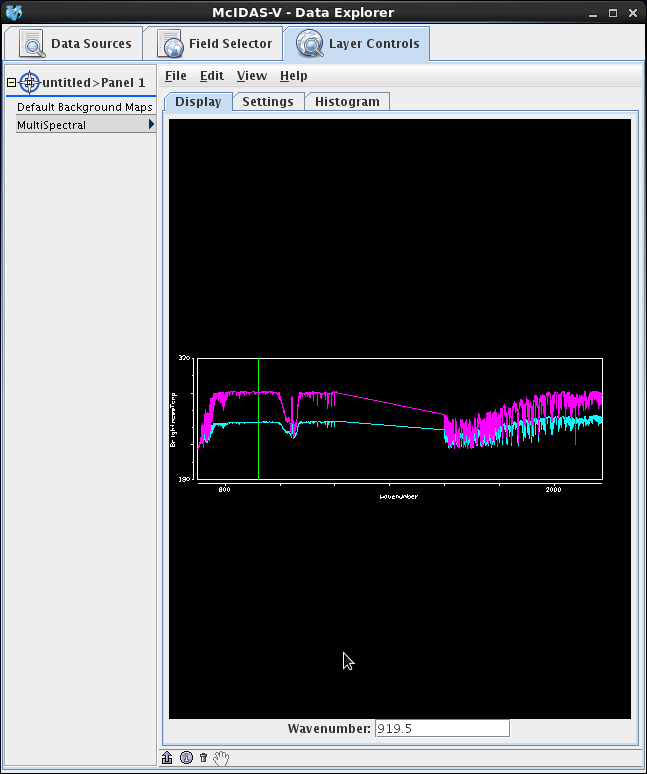